Швейцарська Конфедераціянім. Schweizerische Eidgenossenschaftфр. Confédération suisseітал. Confederazione Svizzera
Женева
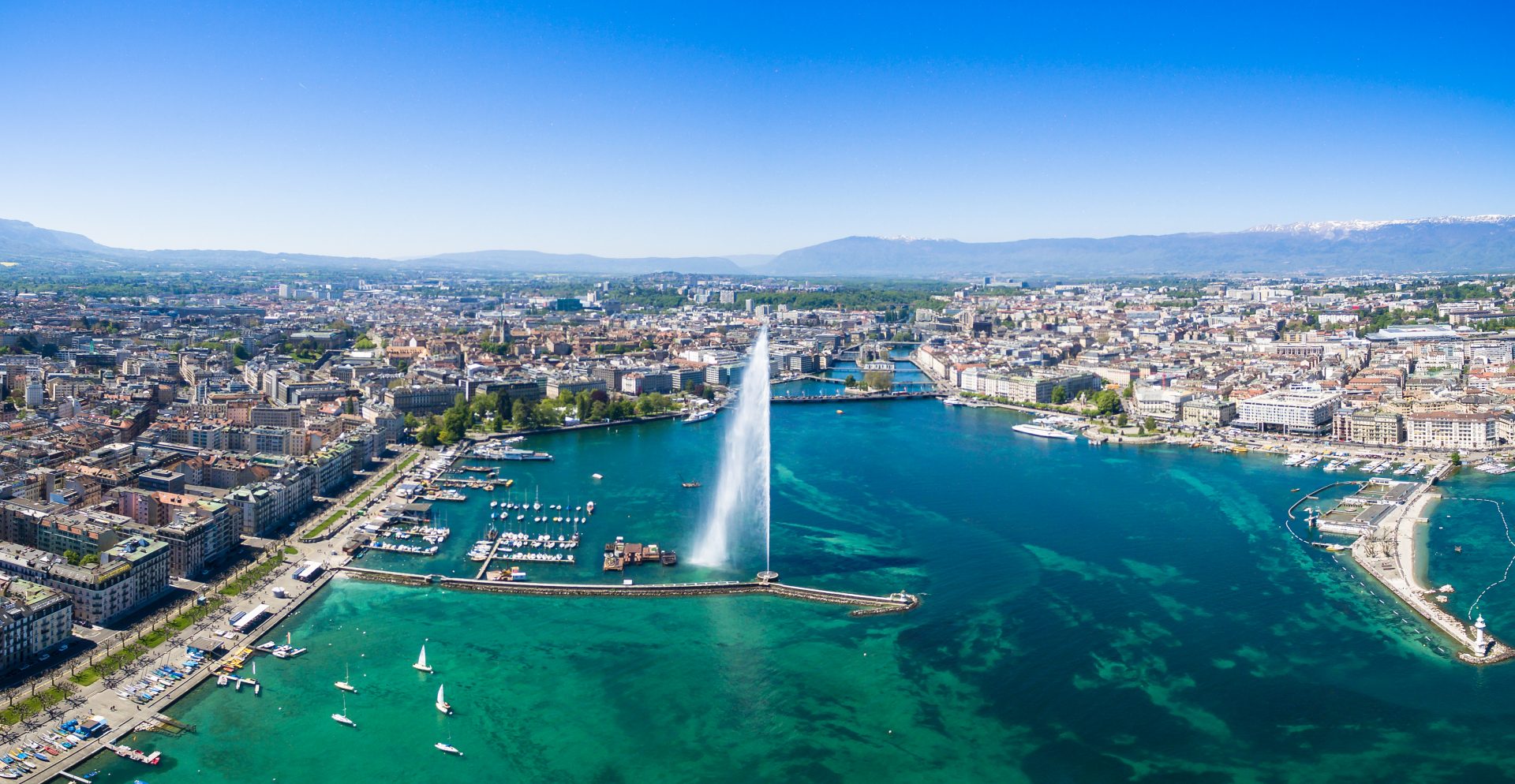 Палац Вільсона
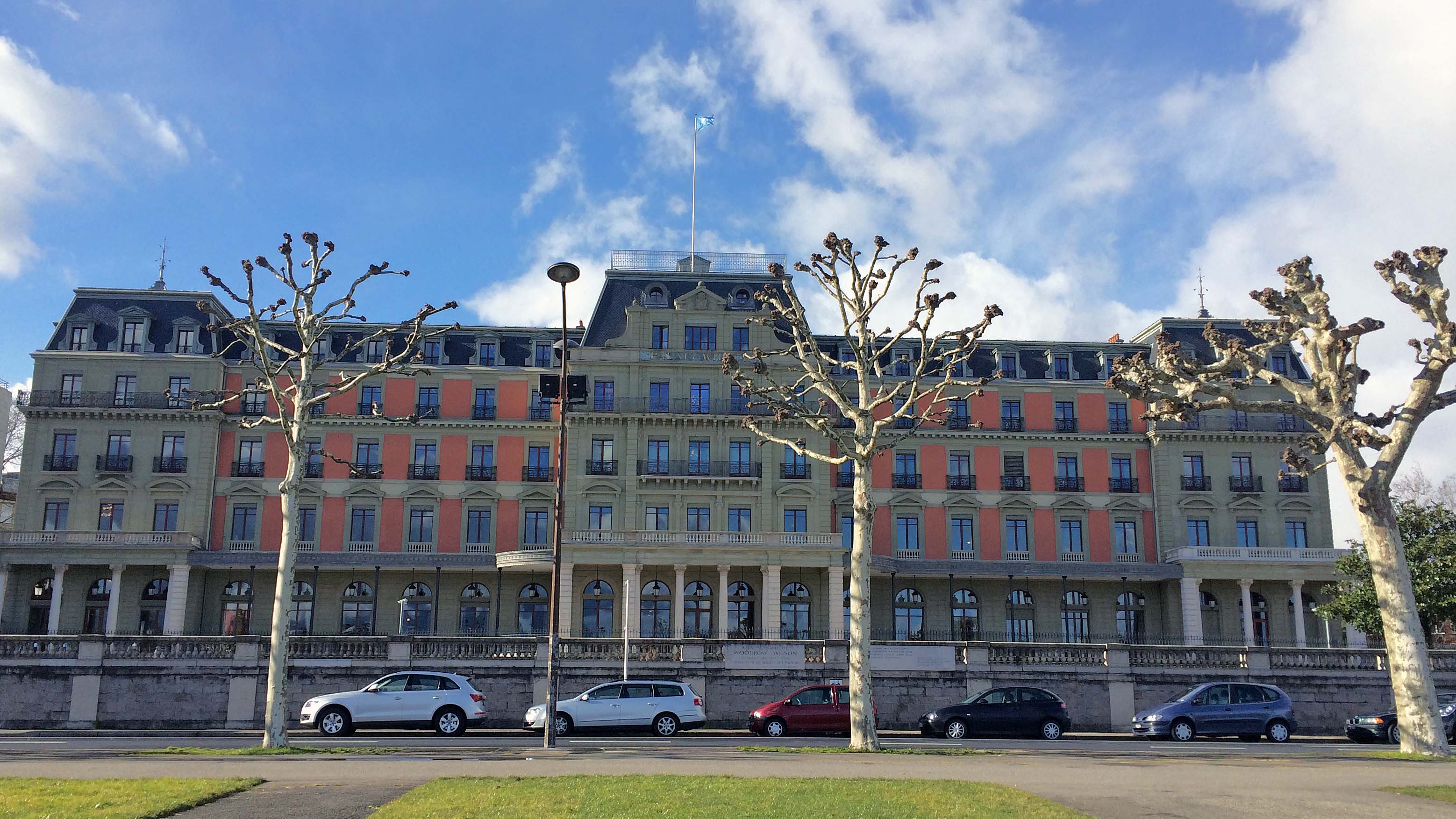 Палац Націй
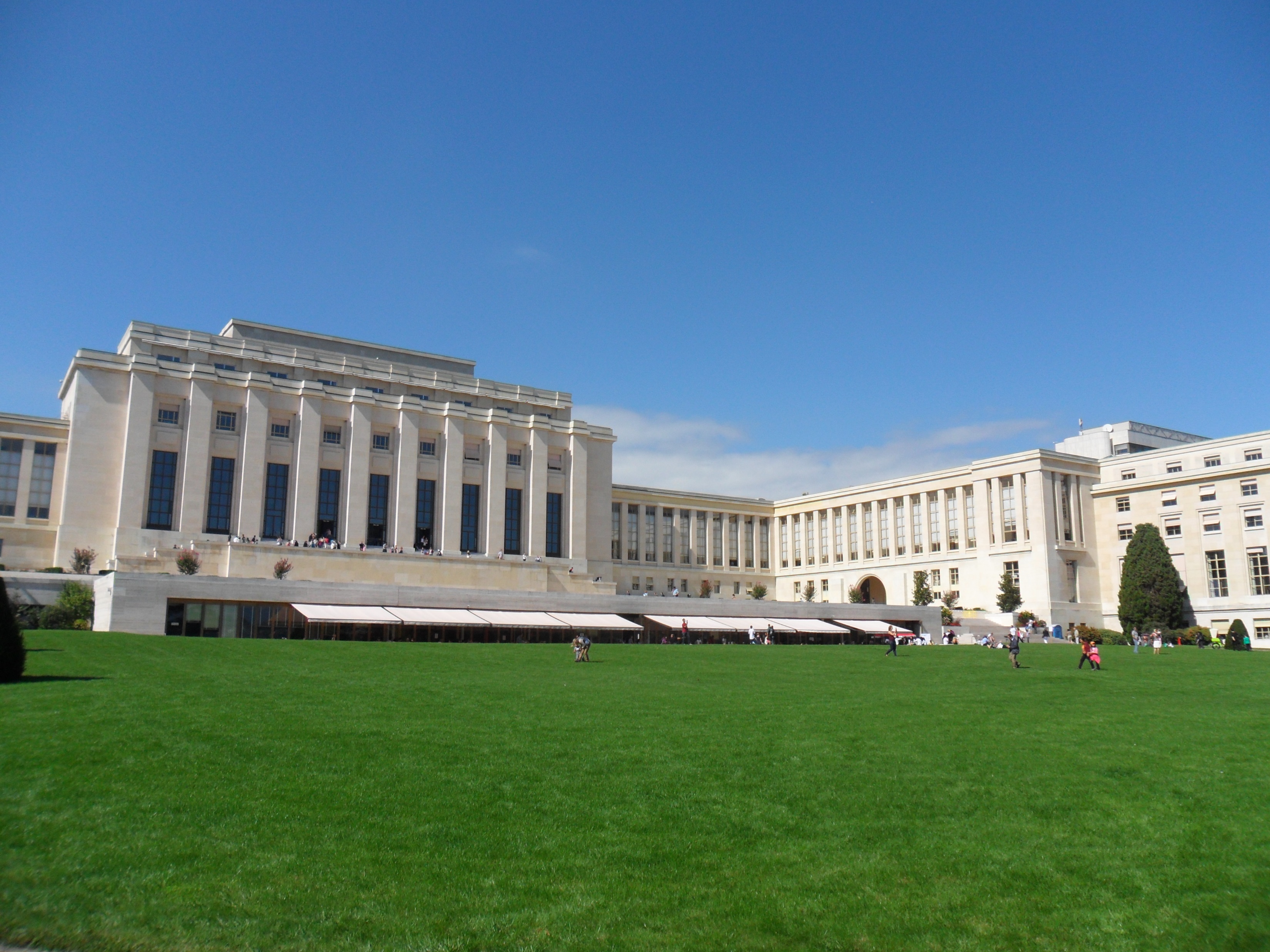 Парк Мон-Репо
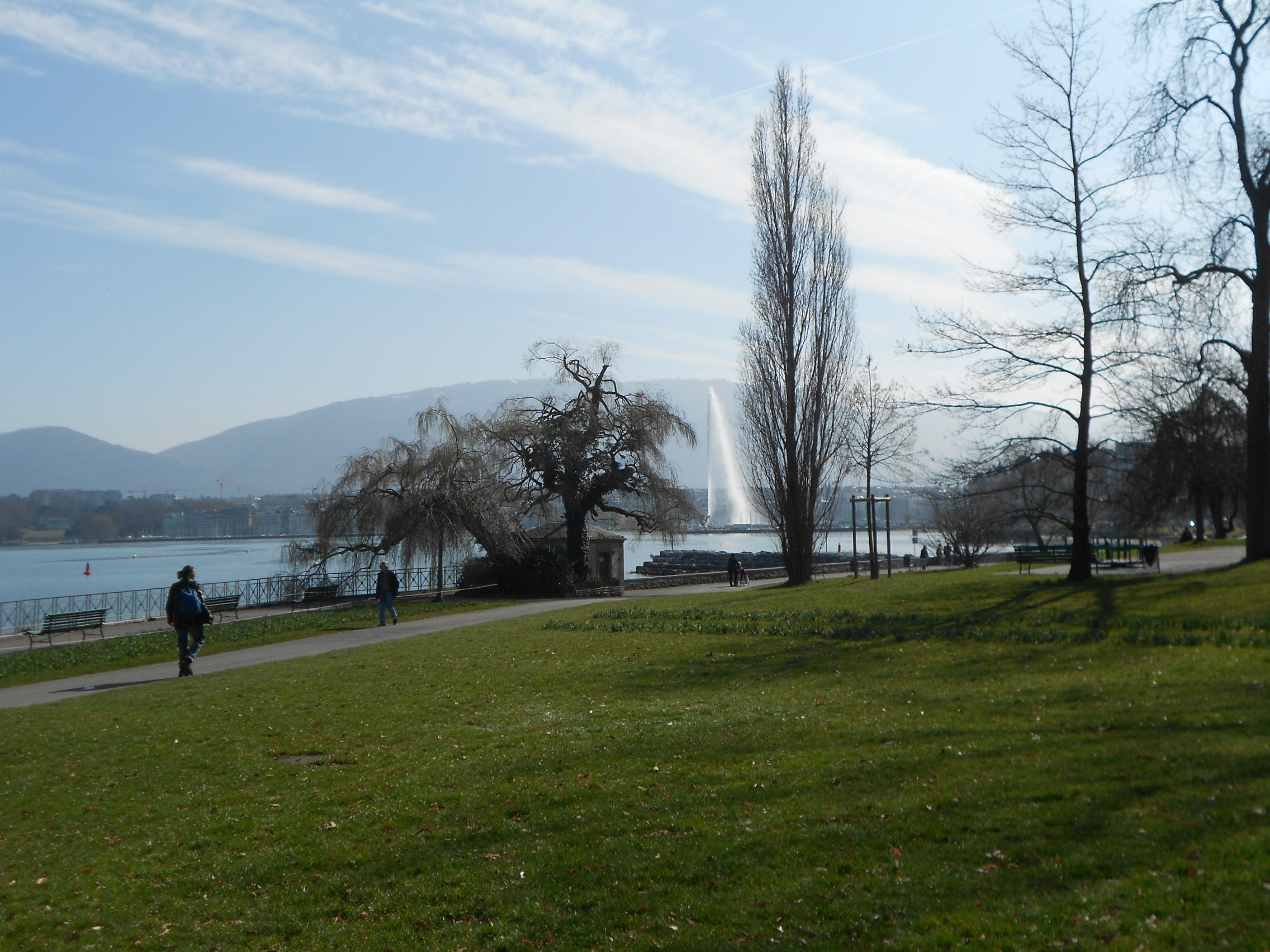 Штаб-квартира СОТ
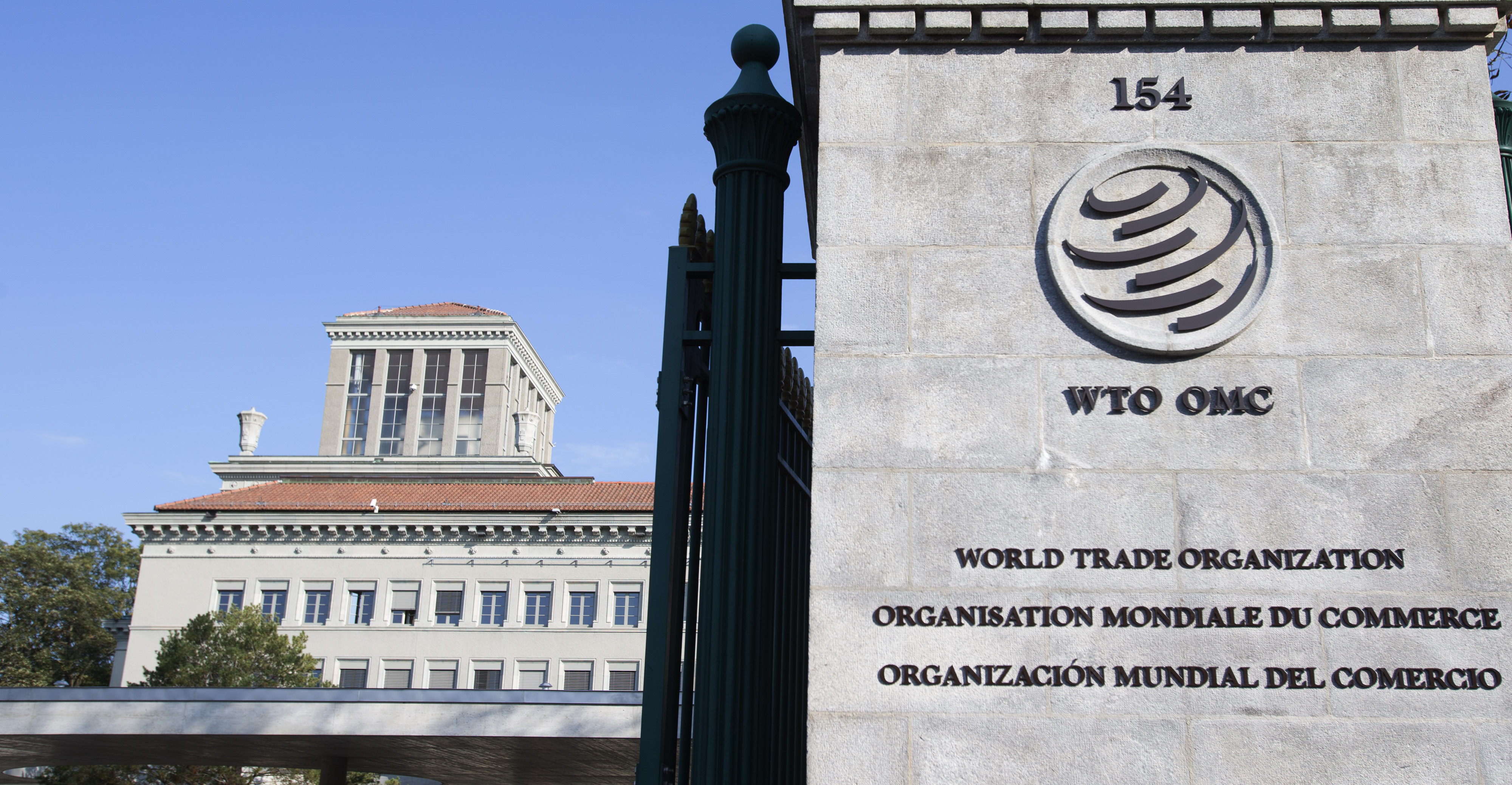 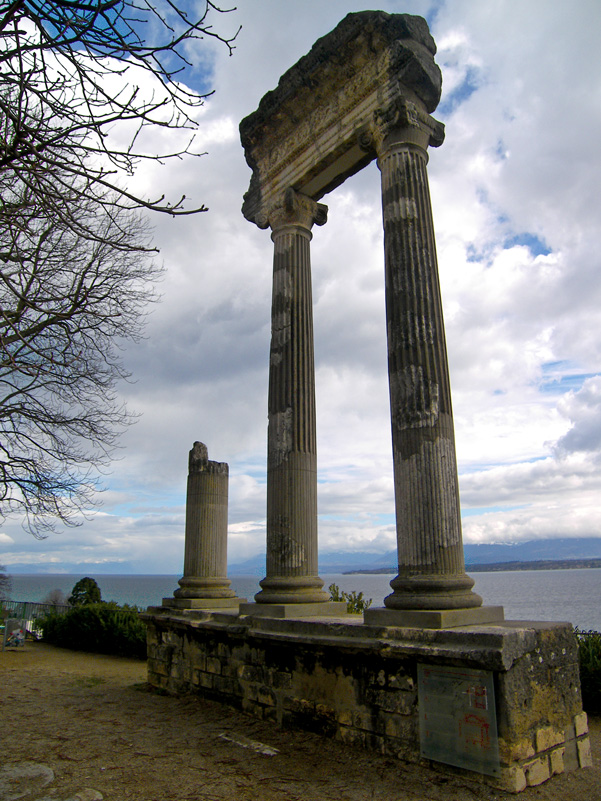 Римська колоннада в м. Ніон
Штаб-квартира МОК
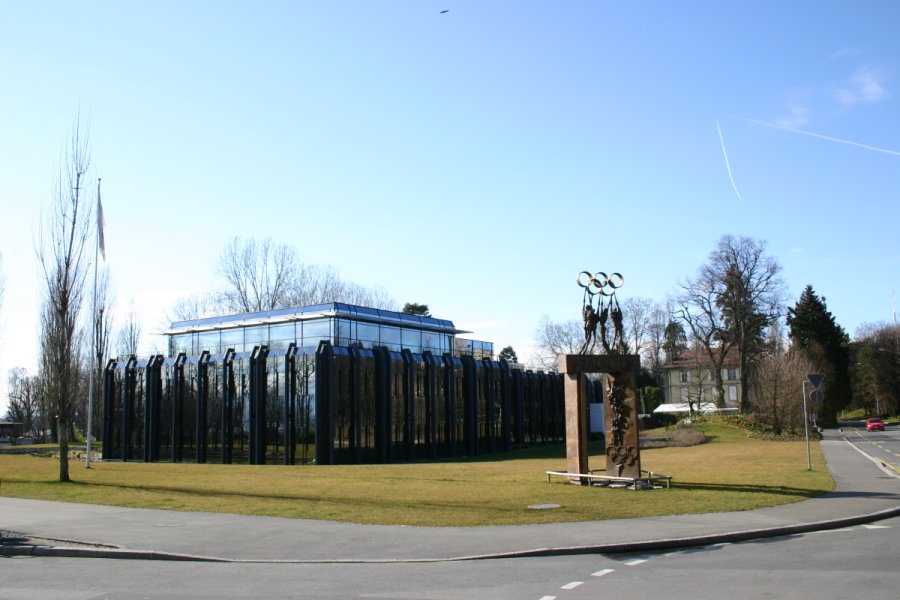 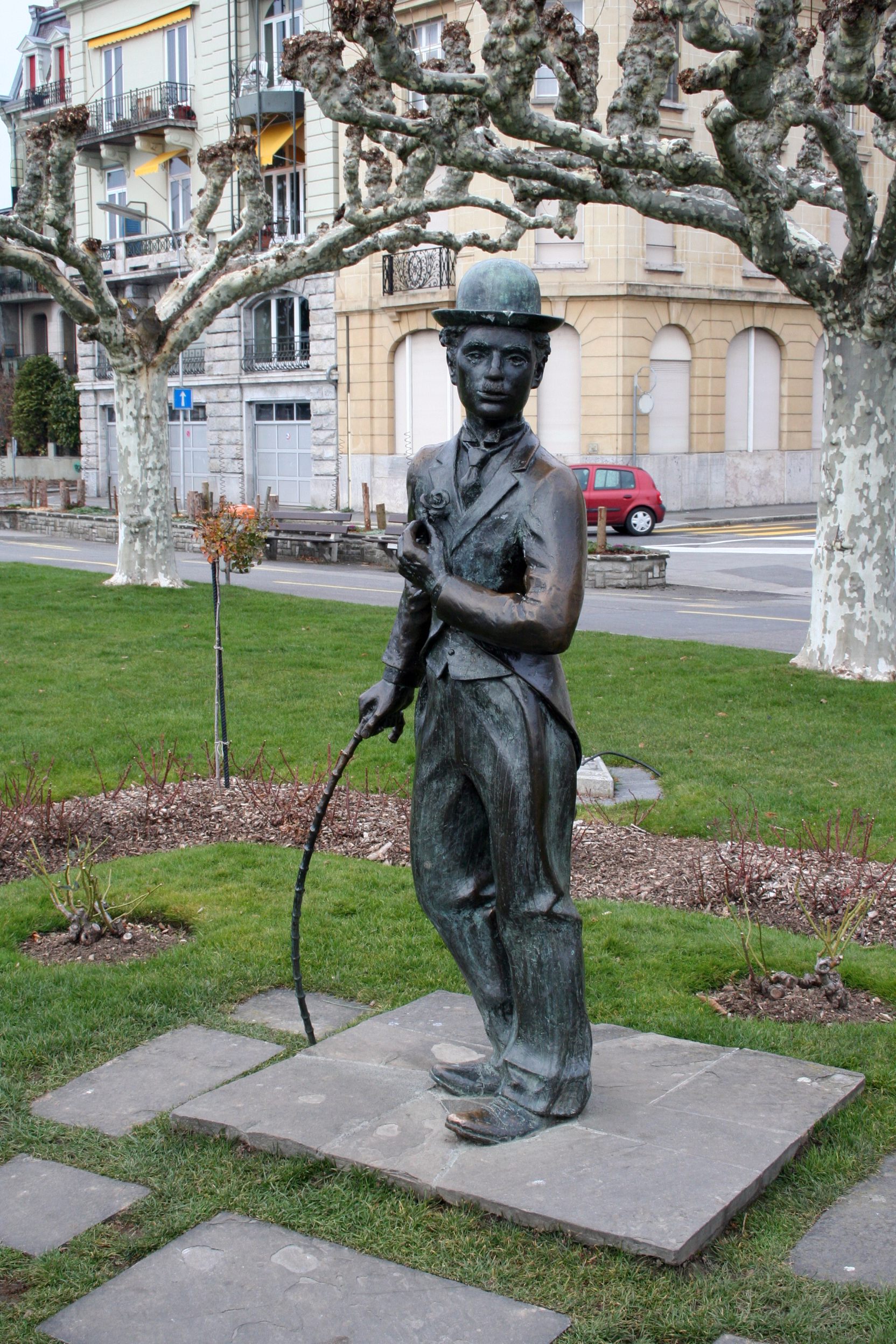 Пам’ятник Чарлі Чапліну у Веве
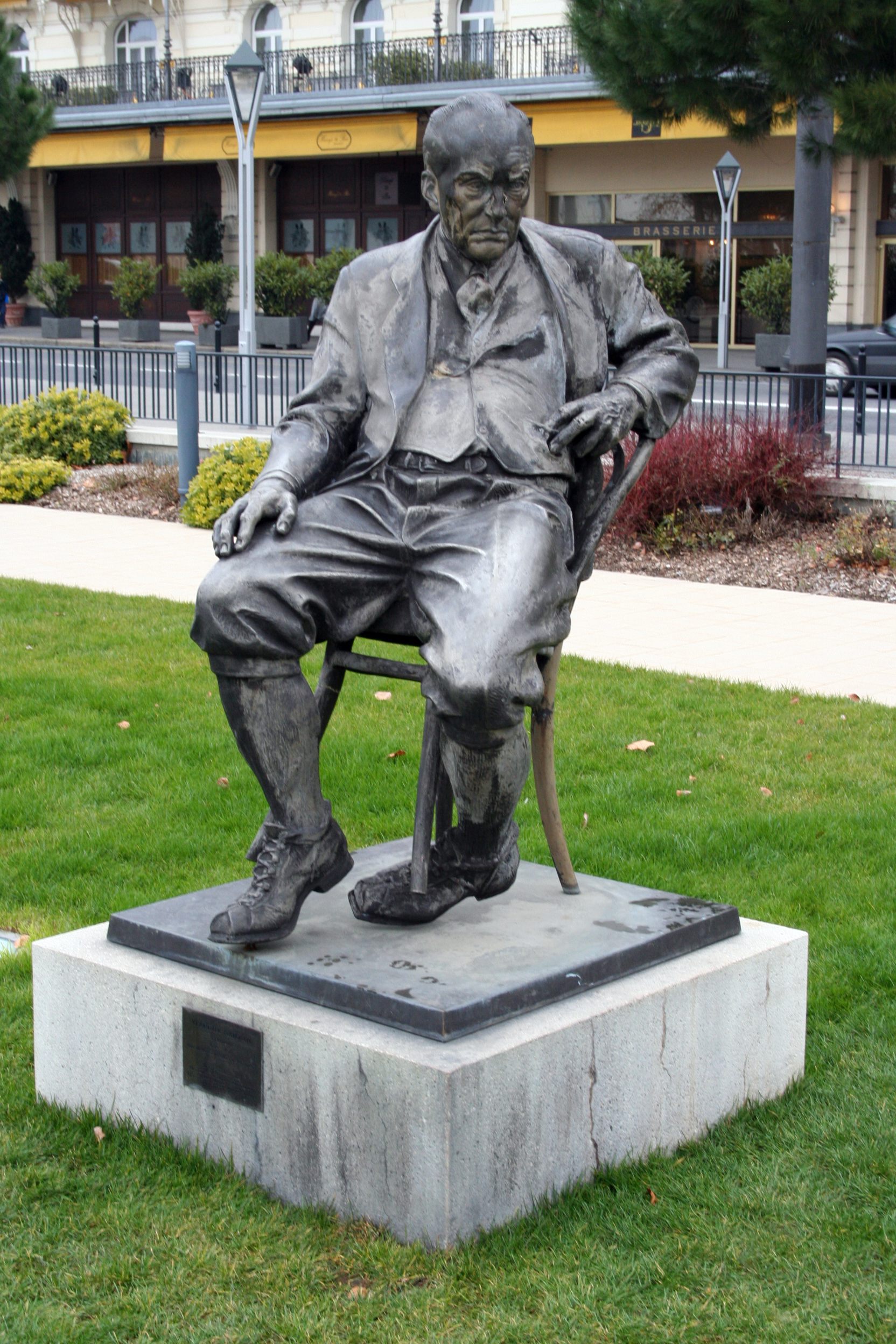 Пам’ятник В. Набокову в м. Монтре
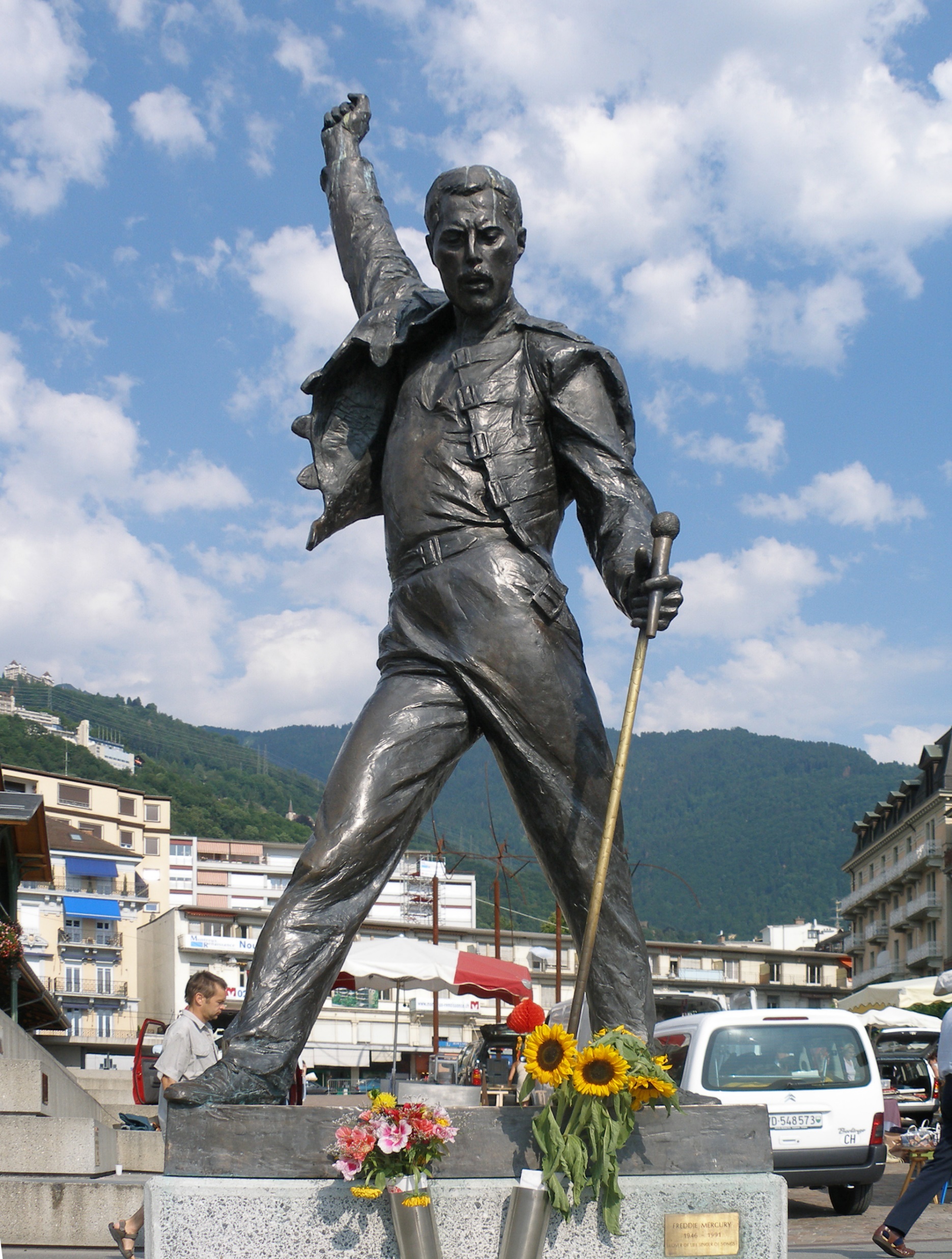 Пам'ятник співаку Фредді Мерк’юрі в м. Монтре
Шильйонський замок
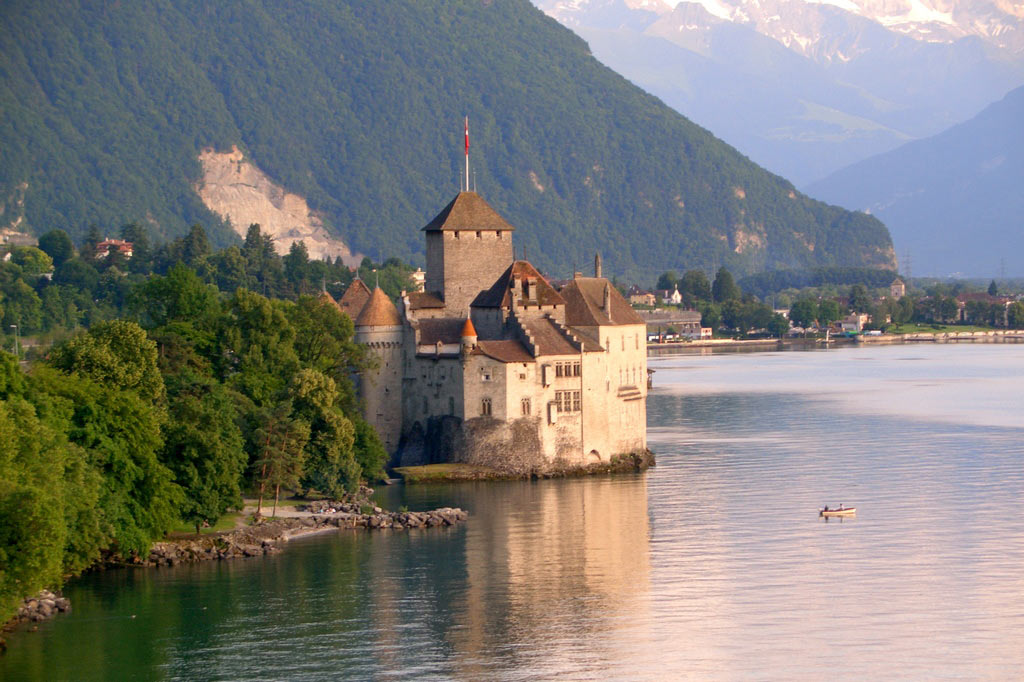 Шильйонський замок
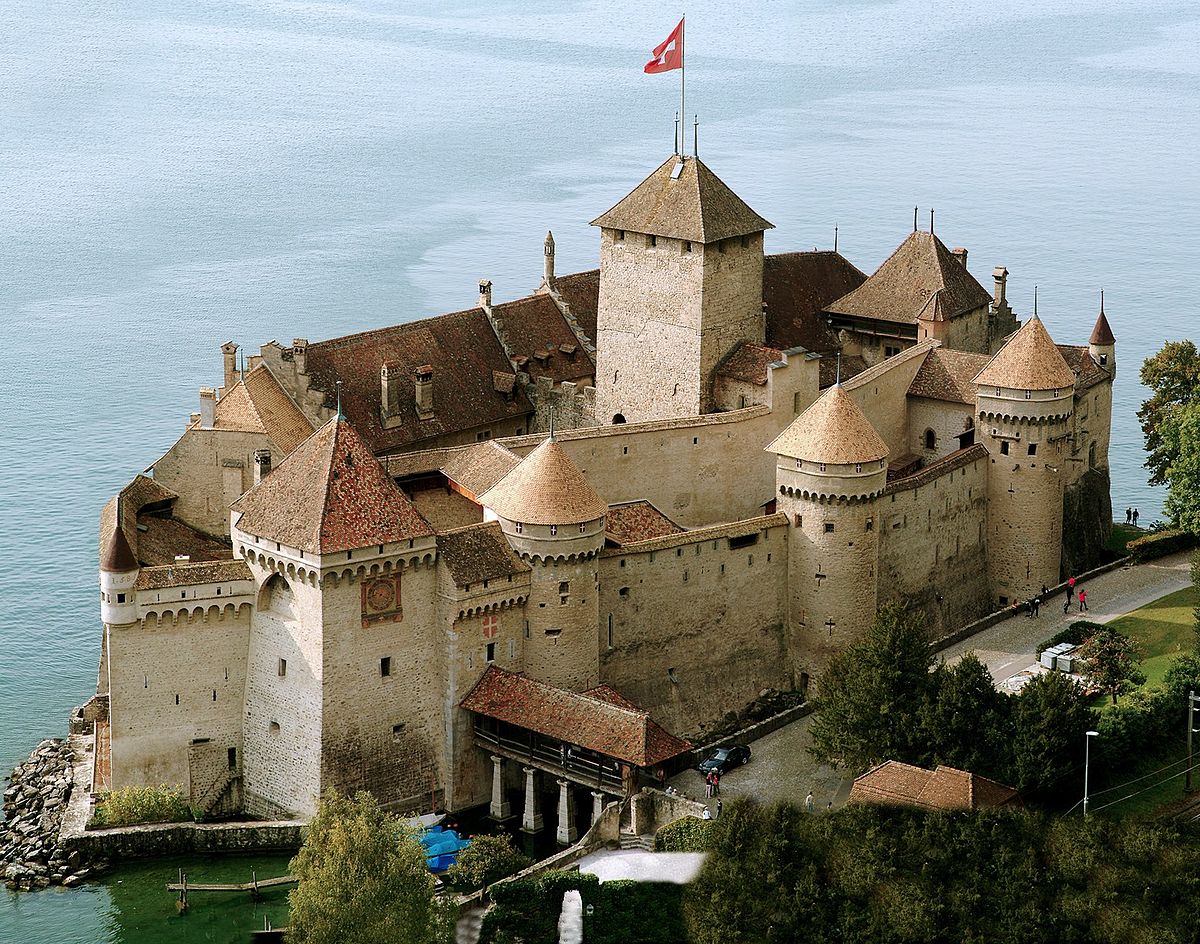 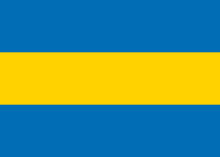